Friday 22nd January 2021
Art
Recap the features of a portrait – What are they?

Last week we looked at Queen Elizabeth I – Can you remember any information that we talked about last week?
Today we are going to continue to focus on the ‘Ditchley Portrait’ 1592
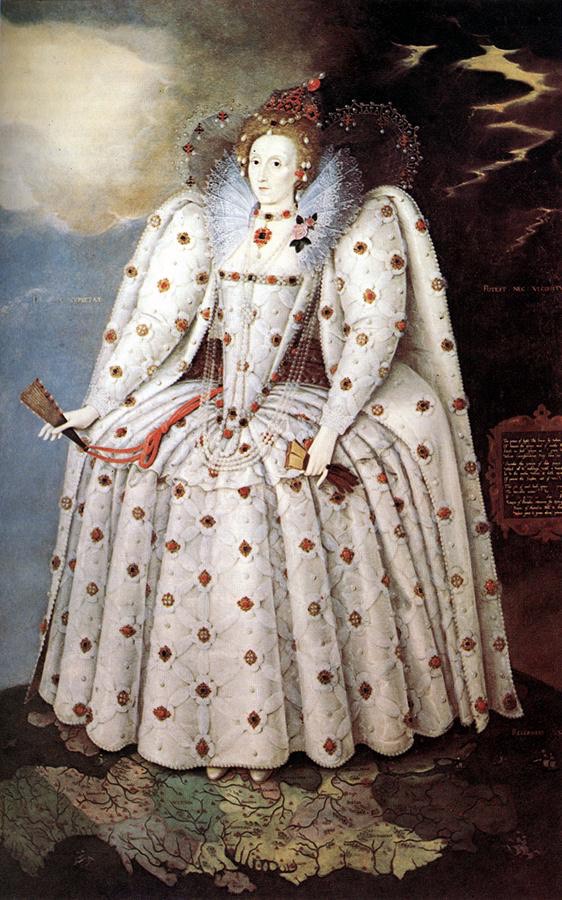 Look back at your sketch – can you make your drawing even better?
Watch the video - https://www.youtube.com/watch?v=hqh1MRWZjms 
Look at Austin’s butterfly technique – Can you improve your sketch?
You can either start your sketch again or improve your 1st draft.
Today once you have finished your final sketch – Can you use different resources in your house to colour the sketch in?
e.g pastels, paints, coloured pencil, materials to make a collage effect.